О работе Федерального учебно-методического объединения по УГСН 16.00.00 «Физико-технические науки и технологии» в 2024 году
Макаров Сергей Борисович
1
ФУМО по УГСН 16.00.00«Физико-технические науки и технологии»
2
Основные направления деятельности ФУМО в 2024 году
3
Разработка требований и подходов к проектированию образовательных стандартов  ВО с учетом необходимости обеспечить фундаментальную подготовку и исследовательский трек
Специализация учебных планов для иностранных студентов (совместного обучения). 
Работа по запросам МОН
Участие в мероприятиях по реализации Кигалийской поправки к Монреальскому протоколу по веществам, разрушающим озоновый слой
Критический анализ предложенных классификаторов сферы труда и их соответствия классификаторам, используемым в сфере образования
Разработка подхода к введению в программы подготовки обучающихся элементов разработки и применения новейших информационных технологий и технологий искусственного интеллекта
Рецензирование учебно-методической литературы.
Методическая работа по составлению и анализу образовательных программ по запросам учебных организаций.
ФУНКЦИИ И РОЛИ ИНЖЕНЕРА
Цель инженерного образования в вузах - открытая экосистема генерации знаний и технологий
4
ФУНКЦИОНАЛЬНАЯ СХЕМА ООП
Включение работодателей на всех этапах:                      Согласование результатов образования
Проектирование и управление развитием ООП
Реализация и финансовое вложение в ООП
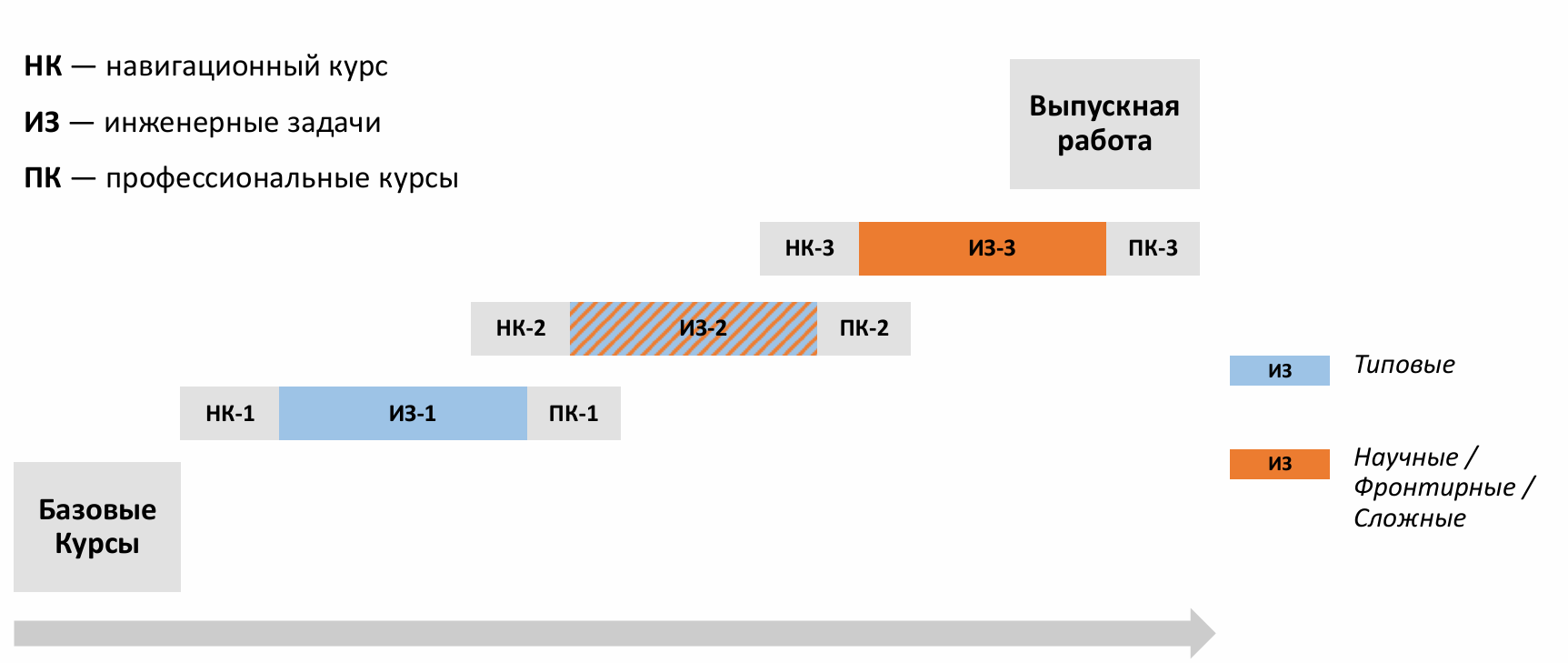 5
Специализация учебных планов
6
Тенденция по приему на обучение иностранных студентов

Усиление кооперации с представителями образовательного сообщества стран СНГ (включение в состав ФУМО представителя Российско-армянского университета)

Проблема неразглашения сведений, составляющих государственную тайну. 

Совместное обучение российских и иностранных студентов

Анализ содержания учебных программ на предмет недопущения утечки критической информации.
Рецензирование учебно-методической литературы.Методическая работа
7
Участие в работе Координационного совета по области образования «Инженерное дело, технологии и технические науки»
Совместная работа с несколькими ФУМО по  разработке подхода к введению в программы подготовки обучающихся элементов разработки и применения новейших информационных технологий и технологий искусственного интеллекта
Экспертиза качества рукописей учебных изданий
8
Спасибо за внимание